#define hell in multi-platform embedded programming
Tore Martin Hagen
Software ArchitectSchlumberger
#define hell in multi-platform embedded programming
© 2014 Schlumberger. All rights reserved.

An asterisk is used throughout this presentation to denote a mark of Schlumberger. Other company, product, and service names are the properties of their respective owners.
2
4/3/2014
2
Agenda
Our SW in perspective
#define hell
A better alternative
Summary
3
4/3/2014
Seismic
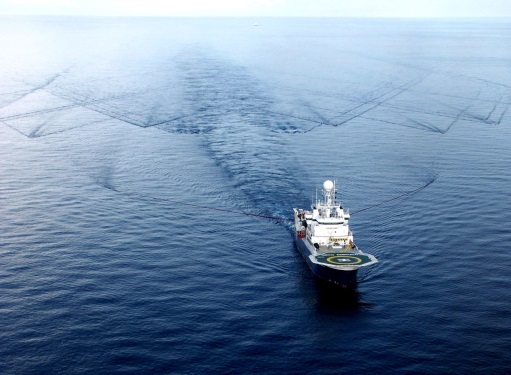 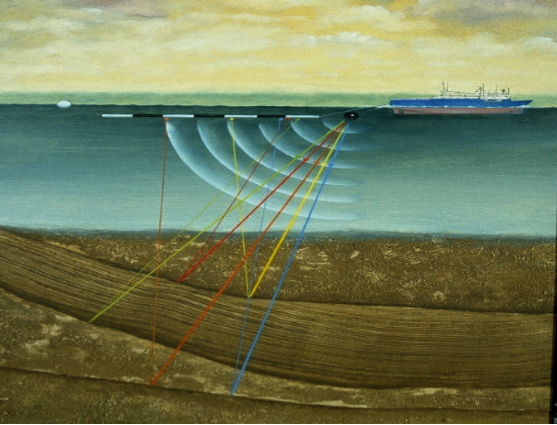 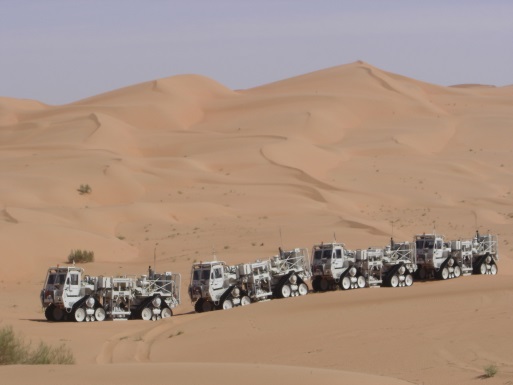 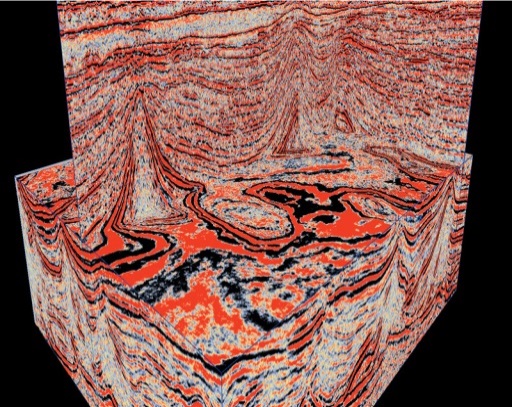 4
4/3/2014
4
4/3/2014
Seismic and Gun spread
8-12 km
200-400 m
Fiber
8-14 streamers
Concentrator
Concentrator
Sensors
Fiber
Concentrator
Concentrator
6-8 Gun strings
Guns
5
4/3/2014
Initial build system
PPC 405
UC8051
UC
Coolflux DSP
DSP
Started with Master
Added Slave
Added Gun
Separate builds for each target
Master
Master
Master
Master
Seismic
Slave
Slave
Slave
Slave
Gun
Gun
Gun
Sensor Unit
Back bone and
control
6
4/3/2014
Naming all combinations
Each unit (CS_SLAVE, CS_DGN, ….)
The Seismic units (CS_DSN)
The master unit (CS_MASTER)
7
4/3/2014
Code example
…
#if defined(CS_MASTER)
        status->header.messageType   = STAT_ERROR;
#elif defined(CS_SLAVE )
        status->header.messageType   = STAT_ERROR | DEST_CONS;
#endif // CS_SLAVE
…
8
4/3/2014
Code example
#if defined(CS_MASTER) && defined(CS_DSN)

#if defined(CS_MASTER)
#include <uC/Modules/Seismic/StatusMonitor.h>
#if defined(CS_DSN)
#include <uC/Drivers/Master/SbiDriverMaster.h>
#endif
#elif defined(CS_SLAVE)
#include <uC/Drivers/Common/Rtc.h>
#include <uC/Drivers/Slave/SbiDriverSlave.h>
#include <uC/Drivers/Common/SbiDriverCommon.h>
#include <uC/Drivers/Common/R8051XC_peripherals.h>
#endif // CS_SLAVE
9
4/3/2014
It gets ugly
switch(status->messageType) {
#if defined(CS_DSN)
#if defined(CS_MASTER)
            case STAT_BOOTLOADER:
                BSH_bootStatusReceived((DispArg_t) statusBuffer);
            break;
            case STAT_OVERDRIVE:
                ODON_statusHandler((DispArg_t) statusBuffer);
            break;
#endif // CS_MASTER
#elif defined(CS_DGN)
            case STAT_FIRE_SOURCE:
                SCTRL_setSourceTuning((DispArg_t) statusBuffer);
                break;
#endif //CS_DGN
#if defined (CS_MASTER)
            case STAT_NOMINAL_CFG:
                NC_receiveSensorConfigError(statusBuffer);
                break;
#endif
            default:
                CB_freeMem( (uint8_t XDATAMEM *) statusBuffer );
            break;
        }
10
4/3/2014
Initial build system
UC8051
UC
Coolflux DSP
DSP
PPC 405
Master
Master
Master
Master
Seismic
Slave
Slave
Slave
Slave
Gun
Gun
Gun
Sensor Unit
Back bone and
control
11
4/3/2014
Handling in the concentrator unit (Linux)
Same binary
NO if(boardType == CONS_PROTOTYPE_BOARD_REV_A)
Use a board info class
class BoardInfo
{
    public:
        uint32_t getNumSections ();
        bool hasEthDevice();
        bool hasPsuDevice();
        int32_t getRtcDrifSpan();
        double getEthRate();}
12
4/3/2014
Board info class
uint32_t BoardInfo::getNumSections()
{
    switch(m_boardType)
    {
    case CONS_EVALUATION_BOARD:
    case CONS_BOARD:
        return 1;
    case CONS_PROTOTYPE_BOARD_REV_A:
        return 2;
    case CONS_PROTOTYPE_BOARD_REV_B:
    case CONS_PROTOTYPE_BOARD_REV_C:
    case X86_PLATFORM:
    case CONS_V2_PROTOTYPE_BOARD_REV_A:
    case CONS_V3_PROTOTYPE_BOARD_REV_A:
    case CONS_V2_BOARD_REV_B:
        return 4;
    default:
        throw StackException("Unknown board type");
    }
}
13
4/3/2014
Build system after a few years
UC
DSP
PPC 405
PPC 440
ARM
Cortext M3
ARM Cortext M4
Master
Master
Spare ctrl
Main ctrl
con2
Slave
Slave
Seismic
con1
con1
Aux ctrl
Gun
Gun
Gun
con2
con2
con2
Seismic Sensor
Back bone and
control
Aux control
Power supply DSP
x86
14
4/3/2014
14
4/3/2014
Fresh start with Cortex targets
We want to do TDD
We wanted to avoid #define hell
We wanted to reuse common SW on 3 targets
Selected to use C++
15
4/3/2014
An I2C example
ARM
Cortext M3
SensorA
Temperature
Reset count
I2C - 0
SensorB
I2C - 2
16
4/3/2014
Dependency Injection
main
Construct
Construct
SenACH
SenACH
I2cSenATask
I2cSenATask
Construct
main
Construct
SenA
SenA
Construct
I2cSenABus
I2cSenABus
17
4/3/2014
Dependency Inversion
High level modules should not depend upon low level modules. Both should depend upon abstractions.
Abstractions should not depend upon details. Details should depend upon abstractions.
ChipIrqHandler
I2cChipHandler
ChipIrqConfig
SenACH
SenACH
SenBCH
TempCH
I2cSenATask
I2cTask
SenA
SenB
Temp
SenA
I2cBus
I2cSenABus
I2cBusConfig
I2cBusyWaitBus
18
4/3/2014
Dependency inserted code
SenAChip::SenAChip(I2cBus* i2cBus, OS *os, Logger* logger): m_i2cBus(i2cBus), m_os(os), m_logger(logger){}

uint8_t SenAChip::SetMode(SEN_A_Mode_t pm)
{
    uint8_t value[2];
    value[0] = SEN_A_CTRL_REG1;
    if( !m_i2cBus->writeI2C(I2C_ADDRESS_SEN_A, 1, &value[0]) )
        return 0;
    if( !m_i2cBus->readI2C(I2C_ADDRESS_SEN_A, 1, &value[1]) )
        return 0;
    value[1] &= 0x1F;
    value[1] |= (pm<<SEN_A_PM);
    if( !m_i2cBus->writeI2C(I2C_ADDRESS_SEN_A, 2, &value[0]) )
        return 0;
    return 1;
}
19
4/3/2014
Dependency Inverted code
class I2cBus{
public:
    I2cBus(){};
    virtual ~I2cBus(){};
    virtual uint8_t readI2C(uint8_t addr, unsigned int length, uint8_t* data) = 0;
    virtual uint8_t writeI2C(uint8_t addr, unsigned int length, uint8_t* data) = 0;
};

class I2cBusBusyWait : public I2cBus{
public:
    I2cBusBusyWait(uint32_t i2cBaseAddr, Logger* logger, OS* os);
    virtual ~I2cBusBusyWait();
    virtual uint8_t readI2C(uint8_t addr, unsigned int length, uint8_t* data);
20
4/3/2014
Tying it all together
main_main.cpp
main_aux.cpp
main_spare.cpp
void mainTask(void *unused)
{
    OSFreeRTOS os;
    MessageFactory MessageFactory(memChunk, NUMBER_OF_MESSAGES, &os, MESSAGE_ADDRESS_MAIN_CTRL);

    I2cBusBusyWait i2cBusSenA(I2C0_MASTER_BASE, &logger, &os);
    ChipIrqHandler sensAChipIrqHandler(GPIO_PORTF_BASE, GPIO_PIN_4, INT_GPIOF, sensAIntHandler, &os);
    SenAChip sensAChip(&i2cBusSenA, &os, &logger);
    SenAChipHandler sensAChipHandler(&i2cBusSenA, &sensAChip, &i2cRxQueue, &os, &logger);
    I2cTask i2cSenATask("SenA", &os, &sensAChipIrqHandler, &logger);
    i2cSenATask.addI2cChipHandler(&sensAChipHandler);
    ////// SenB
    I2cBusBusyWait i2cBusSenB(I2C2_MASTER_BASE, &logger, &os);
    ChipIrqHandler sensBChipIrqHandler(sensAIntHandler, &os);
    SenBChip sensBChip(&i2cBusSenB, &os, &logger);
    SenBChipHandler sensBChipHandler(&sensBChip, &i2cRxQueue, &os, &logger);
    I2cTask i2cSenBTask("SenB", &os, &sensBChipIrqHandler, &logger);
    i2cSenBTask.addI2cChipHandler(&sensBChipHandler);
4/3/2014
Adding some #define into paradise
main_common.h
main_main.cpp
main_aux.cpp
main_spare.cpp
#define CF_HAS_CANBUS
#define CF_HAS_SEN_A_AND_B
#define MY_CAN_INDEX               1
#define MESSAGE_ADDRESS_THIS_CTRL  MESSAGE_ADDRESS_MAIN_CTRL
#define LED_SYSCTL_PERIPH_GPIO     SYSCTL_PERIPH_GPIOK
#define I2C_BASE_SEN_A             I2C0_MASTER_BASE
#define IRQ_PIN_SEN_A              GPIO_PIN_4
#define IRQ_INTERUPT_SEN_A         INT_GPIOF
#define I2C_BASE_SEN_B             I2C2_MASTER_BASE
#include <main_common.h>
22
4/3/2014
main_common.h
void mainTask(void *unused)
{
    uint8_t msgSource = MESSAGE_ADDRESS_THIS_CTRL;
    OSFreeRTOS os;
    MessageFactory MessageFactory(memChunk, NUMBER_OF_MESSAGES, &os, msgSource);
    MessageQueue *uplinkQueue;
#ifdef CF_HAS_CANBUS
    MessageQueue canbusTxQueue(&os, &MessageFactory, 20, 5000);
#endif
    configureEmergencyBlink(LED_SYSCTL_PERIPH_GPIO, LED_GPIO_PORT_BASE, LED_GPIO_PIN);
#ifdef CF_MAIN
    MessageQueue bnOutputQueue(&os, &MessageFactory, 20, 5000);
    uplinkQueue = &bnOutputQueue;
#elif defined CF_SPARE
    uplinkQueue = &canbusTxQueue;
#elif defined CF_AUX
    uplinkQueue = &canbusTxQueue;
#endif
23
4/3/2014
More main_common.h
#ifdef CF_HAS_SEN_A_AND_B
    I2cBusBusyWait i2cBusSenA(I2C_BASE_SEN_A, &logger, &os);
    ChipIrqHandler sensAChipIrqHandler(IRQ_PORT_SEN_A, IRQ_PIN_SEN_A, IRQ_INT_SEN_A, sensAIntHandler, &os);
    SenAChip sensAChip(&i2cBusSenA, &os, &logger);
    SenAChipHandler sensAChipHandler(&i2cBusSenA, &sensAChip, &i2cRxQueue, &os, &logger);
    I2cTask i2cSenATask("SenA", &os, &sensAChipIrqHandler, &logger);
    i2cSenATask.addI2cChipHandler(&sensAChipHandler);
#ifdef CF_HAS_HUM_AND_RESET_SENSOR
    HumTempChip humTempChip(&i2cBusSenA, &os, &logger);
    HumTempChipHandler humTempChipHandler(&humTempChip, &i2cRxQueue, &os, &logger);
    i2cSenATask.addI2cChipHandler(&humTempChipHandler);
#endif
    I2cBusBusyWait i2cBusSenB(I2C_BASE_SEN_B, &logger, &os);
    ChipIrqHandler sensBChipIrqHandler(sensAelIntHandler, &os);
    SenBChip sensBChip(&i2cBusSenB, &os, &logger);
    SenBChipHandler sensBChipHandler(&sensBChip, &i2cRxQueue, &os, &logger);
    I2cTask i2cSenBTask("SenB", &os, &sensBChipIrqHandler, &logger);
    i2cSenBTask.addI2cChipHandler(&sensBChipHandler);
24
4/3/2014
Summary
Make your HW dependent code relate to a real question
TDD helps a lot (also for C)
Avoid “just one little #define here since it is easy”
Build just one object per C/CPP file
Use a header file if you need different versions of a file
Extract out the difference to separate files
Structs are great for giving configurations
You don’t need to start out perfectly
25
4/3/2014